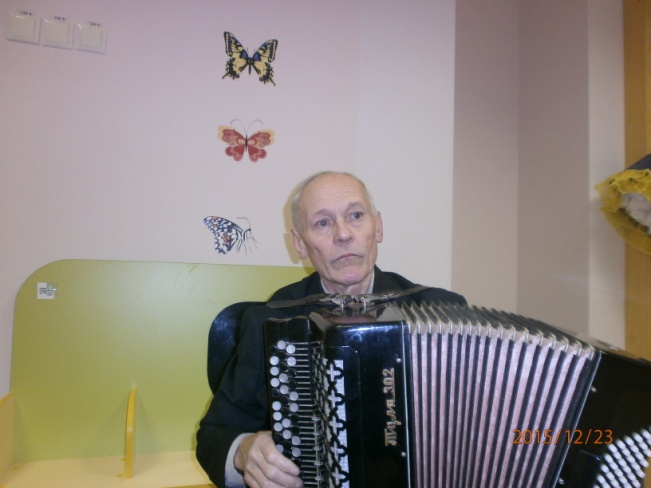 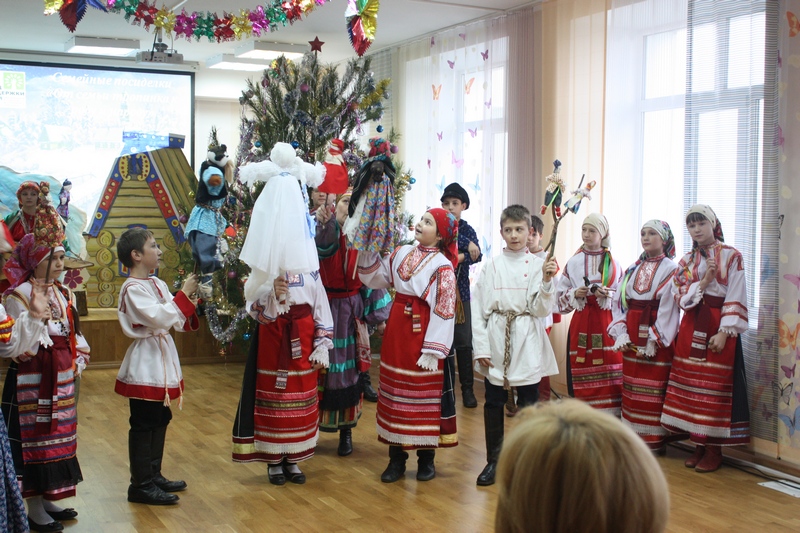 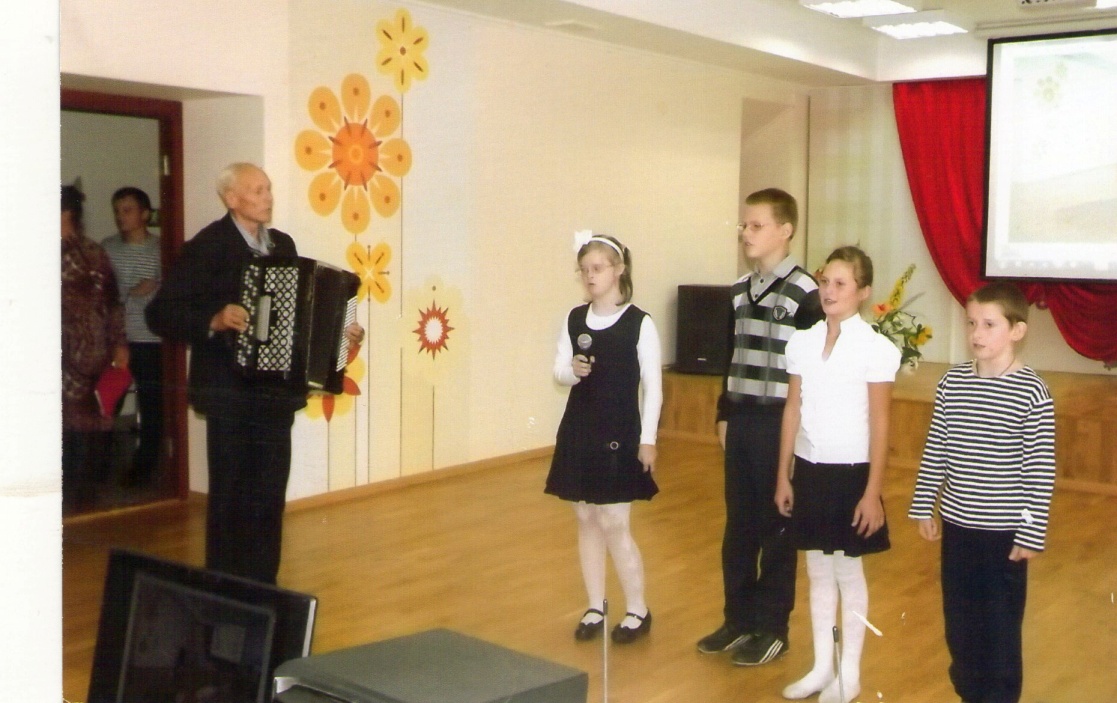 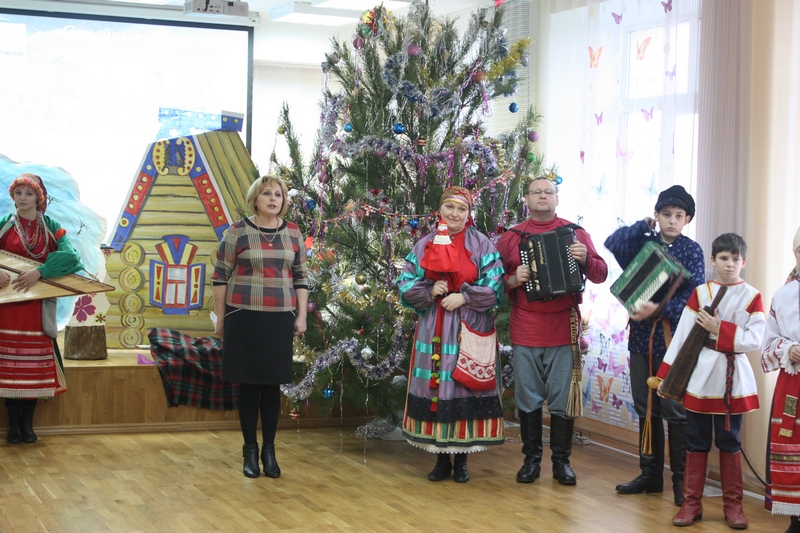 Жанровое богатство
Автор  учитель  музыкально-ритмических занятий
  Шитиков  Владимир  Сергеевич